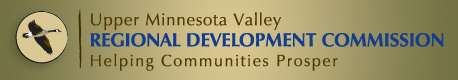 OPEN HOUSE to seek public comment on the draft List of Federally Funded TRANSPORTATION Projects
March 19, 2024
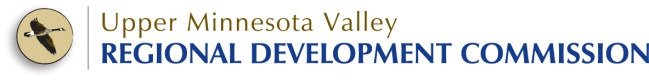 Why are we here?
The public is encouraged to provide comment on projects that are identified in the Area Transportation Improvement Program (or ATIP) and suggest projects for future consideration
The projects identified on this list are the 2025-2028 projects that MnDOT will request federal transportation funding for
The current list is a draft project list and can be influenced by public opinion
MnDOT District 4 will cover the project list for 
projects located within Big Stone and Swift Counties
MnDOT District 8 will cover the project list for
projects located within Chippewa, Lac qui Parle, 
and Yellow Medicine Counties
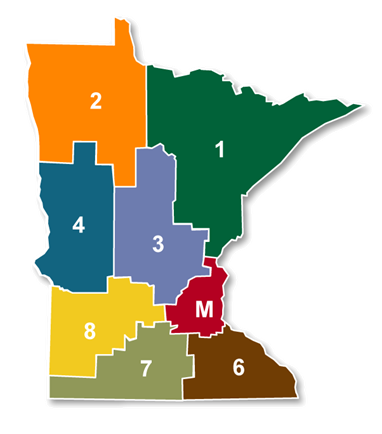 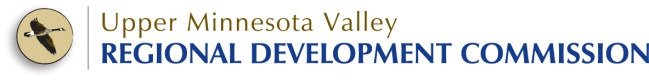 What projects?
Roads
Bridges
Public Transit
Rail Safety
Safety Improvements
Transportation Alternatives
Safe Routes to School Projects
Bike and pedestrian facilities
How does the process work?
Process begins locally
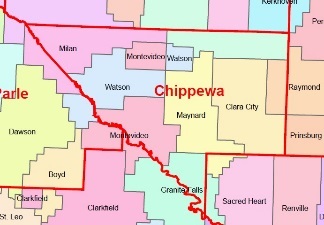 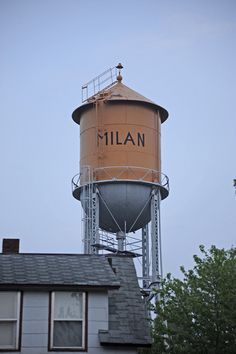 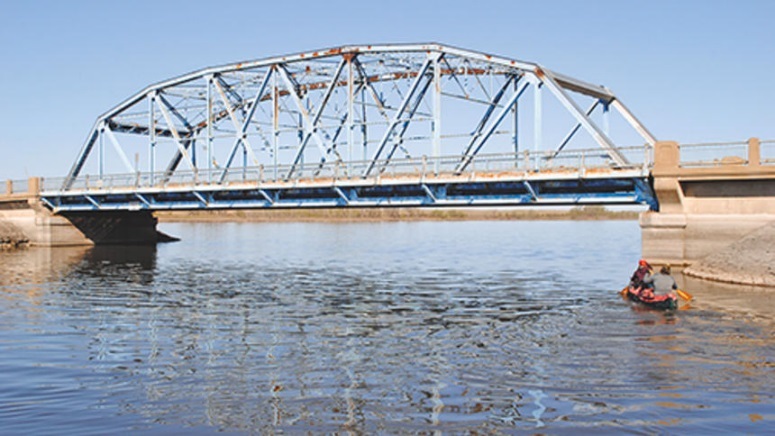 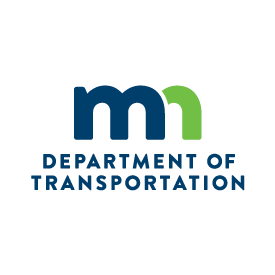 Process begins locally
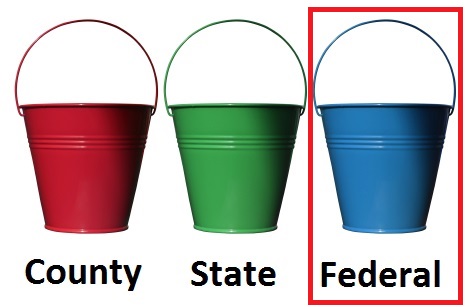 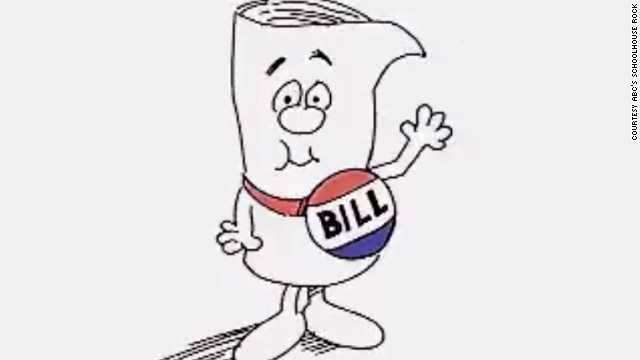 Next steps are to the ATP
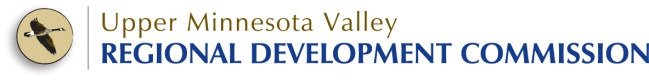 Who makes the decisions?
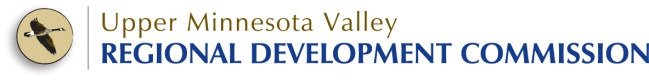 Who serves on the ATP?
ATP 4 (Big Stone, Swift, Pope, Stevens, Douglas, Grant, Traverse, Wilkin, Ottertail, Becker, Clay and Mahnomen Counties)
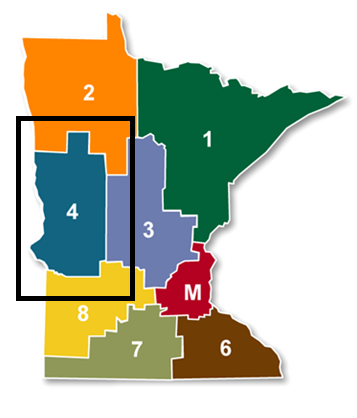 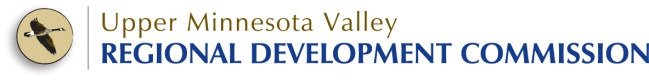 Who serves on the ATP?
ATP 8 (Chippewa, Lac qui Parle, Yellow Medicine, Renville, Meeker, McLeod, Kandiyohi, Redwood, Lincoln, Lyon, Murray and Pipestone Counties)
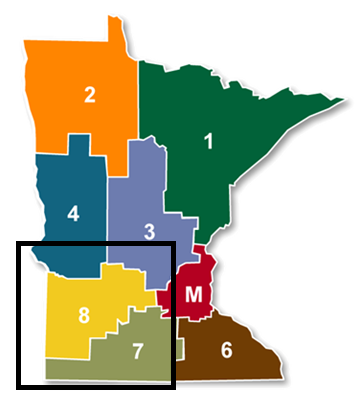 ATP Engages with the public
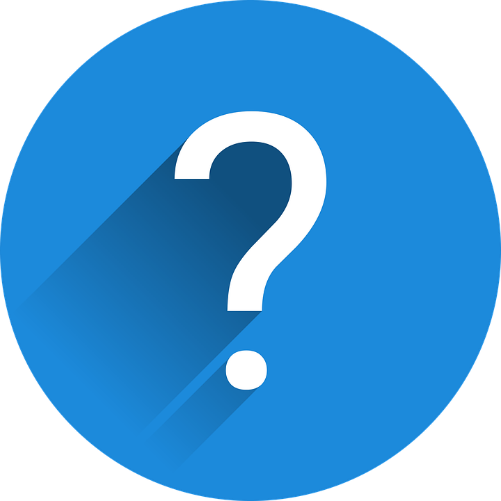 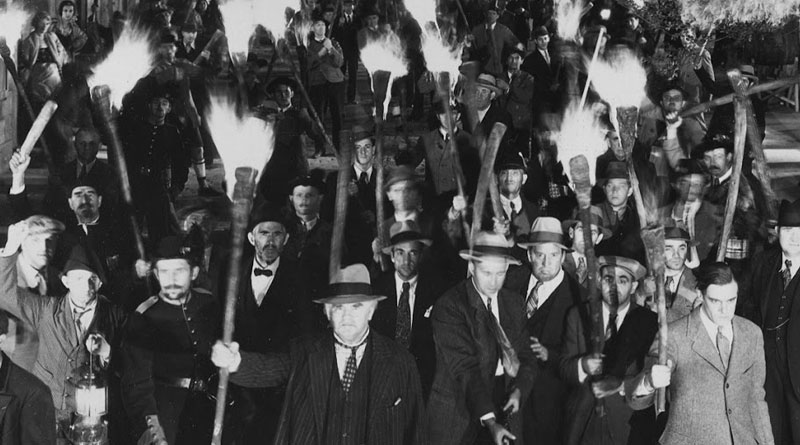 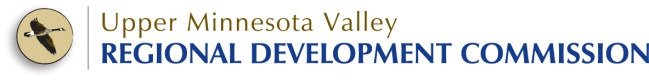 Overview of the whole process
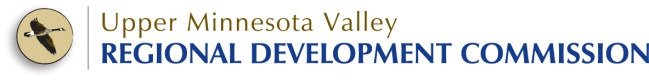 What happens next?
Your role
You can submit a comment by completing the form online at the UMVRDC website. All comments made at today’s meeting will be forwarded to MnDOT and the ATP for  review and consideration.
Online information can be found at https://umvrdc.org/program/transportation/
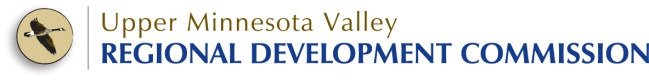 Thank You!
For further questions, comments, or suggestions, please contact:

Brianne Nelsen
searle@umvrdc.org
320-289-1981 ext. 113
UMVRDC
323 Schlieman Ave 
Appleton, MN 56208